Мастер-класс
Смирновой Марины Павловны – классного руководителя 7 «А» класса МОБУ Магдагачинской СОШ №2
«Что мысль, когда ни с кем не делится она?
Что гордый ум, когда он сам в себе замкнётся?
Что рукопись, когда она не прочтена?
Душа, когда она к другой душе не рвётся?»
А.С.Пушкин.
Отчёт 1 группы
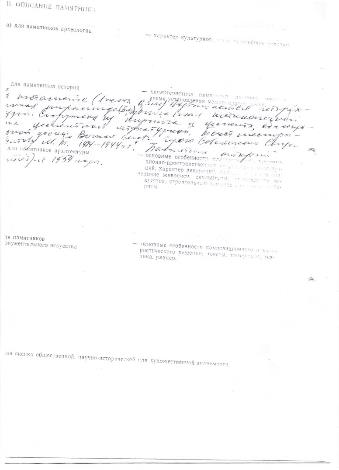 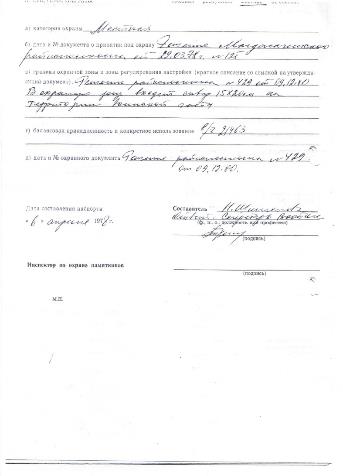 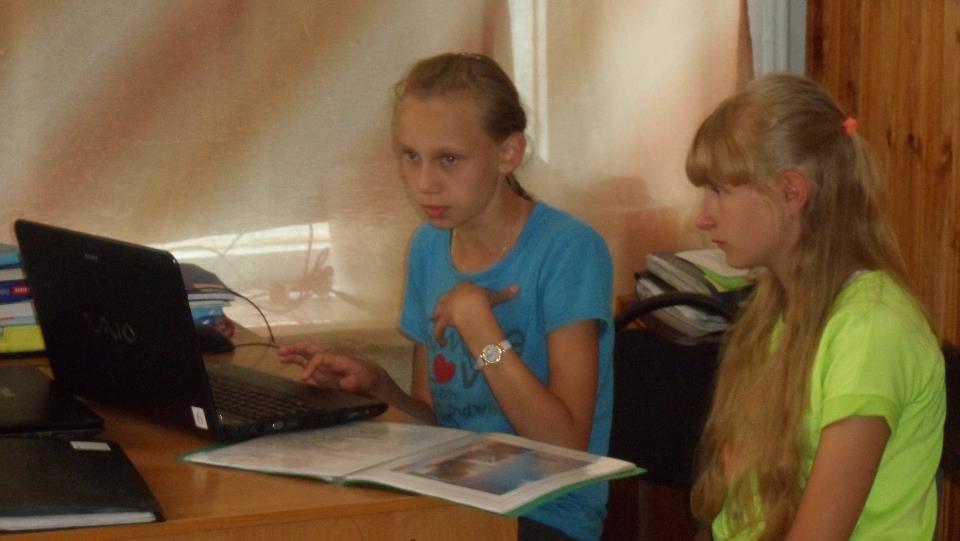 Отчёт 2 группы
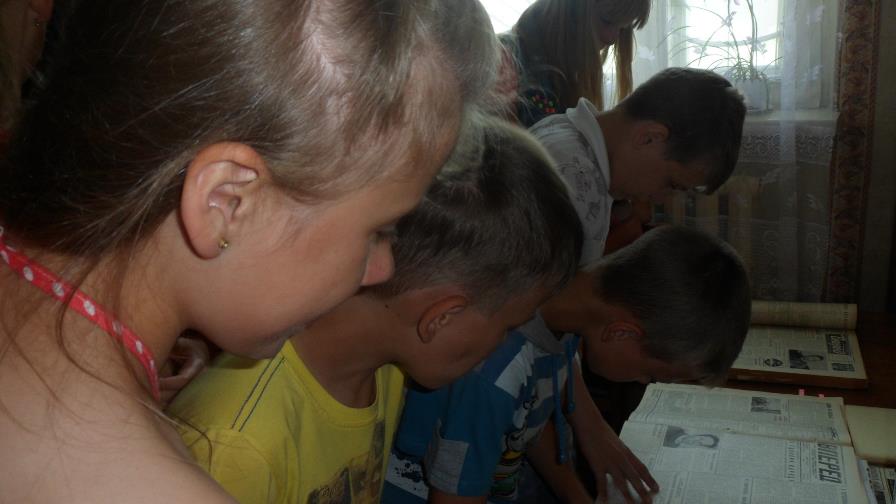 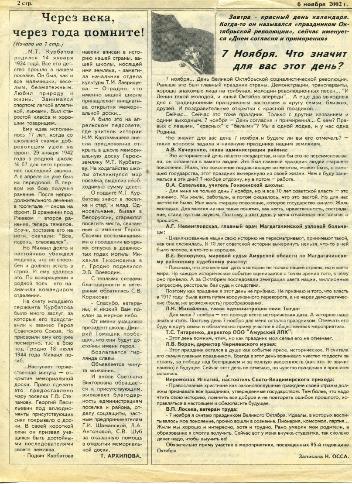 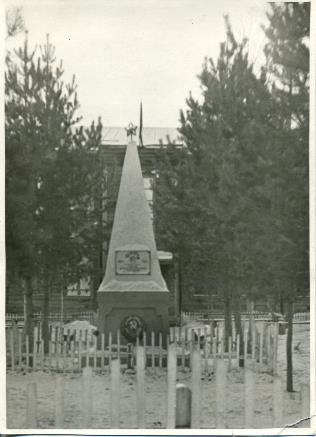 Отчёт 3 группы
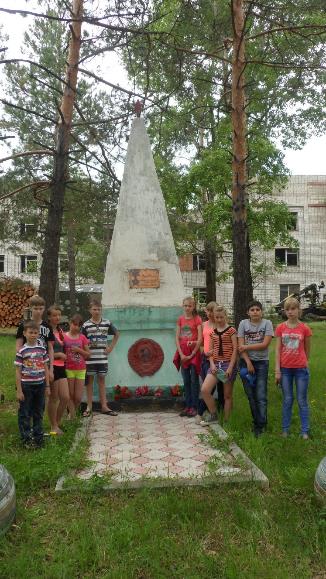 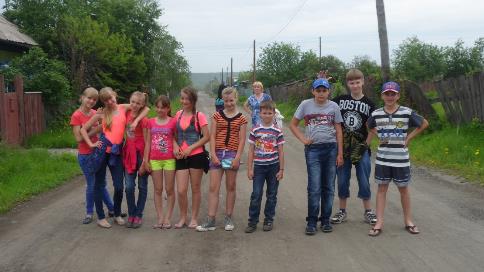 Отчёт 4 группы
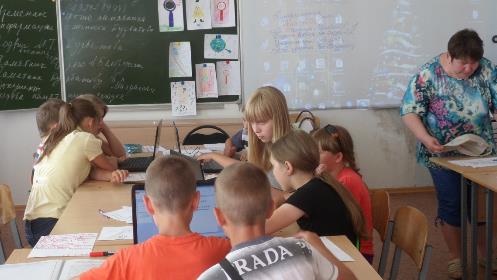 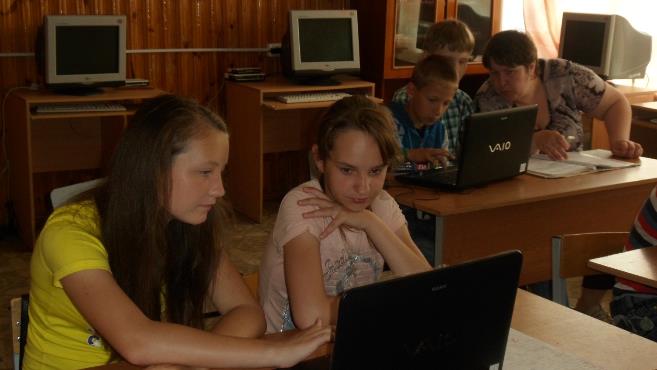